Samarbeidsmøte mellom kommunene i Møre og Romsdal og HMR - covid-19
Smittevernoverlege Jørn-Åge Longva
HMR
240820
Status 240820
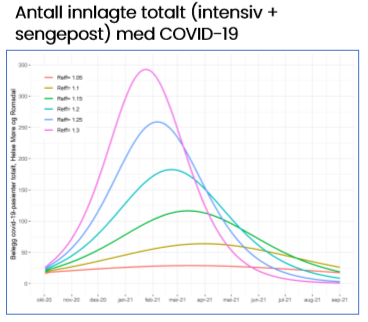 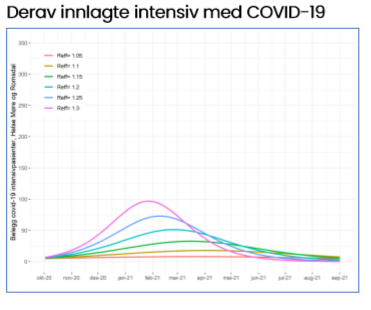 Smittesituasjonen
R no 0,77 frå første juli til og med veke 33
Blir oppdatert i kvar vekesrapport frå FHI (neste 26.8.)
Overordna oppdrag
Planlegg for RE 1,3 (78 intensivplasser og 231 plasser samla med kohorteiningar)
Gjennomført: Har planer, men mangler ein del utstyr og mindre ombyggingar. 
Fornya fokus Dep: HE oppdaterte forrige veke/regional oppdatering
Planlegg for RE 1,13
Gjennomført: tilsvarer ca 20-30 innlagt og ca 6-12 på intensiv
Planlegg for full drift
Forventa inntekter i samsvar med plan fom juni 2020 av Departementet (kompensert for mars-mai)
Arbeider med planer for å redusere ventelistene: styret venter videre sterkt fokus på dette
Planlegg for testing 5%/1,5% av befolkinga
Planlagt gjennom innkjøp utstyr og styrka bemanning
Foreløpig ikke tilgang på testreagens point of care før seinhaust?
Gjeldande nasjonale rammer 240820
Adgangskontroll helseinstitusjonar (gjeld framleis)
Besøksrestriksjonar sjukehus og pasientrom (gjeld framleis)
Skal normalisere drift besøk, men framleis besøksprotokoll sengerom mm
Maks grense samlingar inne/ute 200 personar ansvarleg arrangør og 20 ved private arrangement – revurderast HMR innan 100920
Internt endret til avstand 1 m pasientgrupper og ansatte - 2 meter særlege høve 
Reiserestriksjonar fritid/teneste: skal unngå reiser som ikkje er strengt nødvendig til utland
Karantene for ansatte etter reise utland: 10 dager – gule/røde land
Vi kan oppheve dette for arbeidssituasjonen, men ikkje for fritida!
Prosedyre for ansatte fra utenlandsreise – testes før start, bruke munnbind til 10 dager etter hjemkomst, ny test dag 6-8
Testing av ansatte HMR
Ønske om i større grad felles løsning for alle sykehusene
Booke time via felles telefonnr
Oppstart i Molde p.t. i regi BHT
Andre tre sykehus fortsetter med sine rutiner – fungerer godt
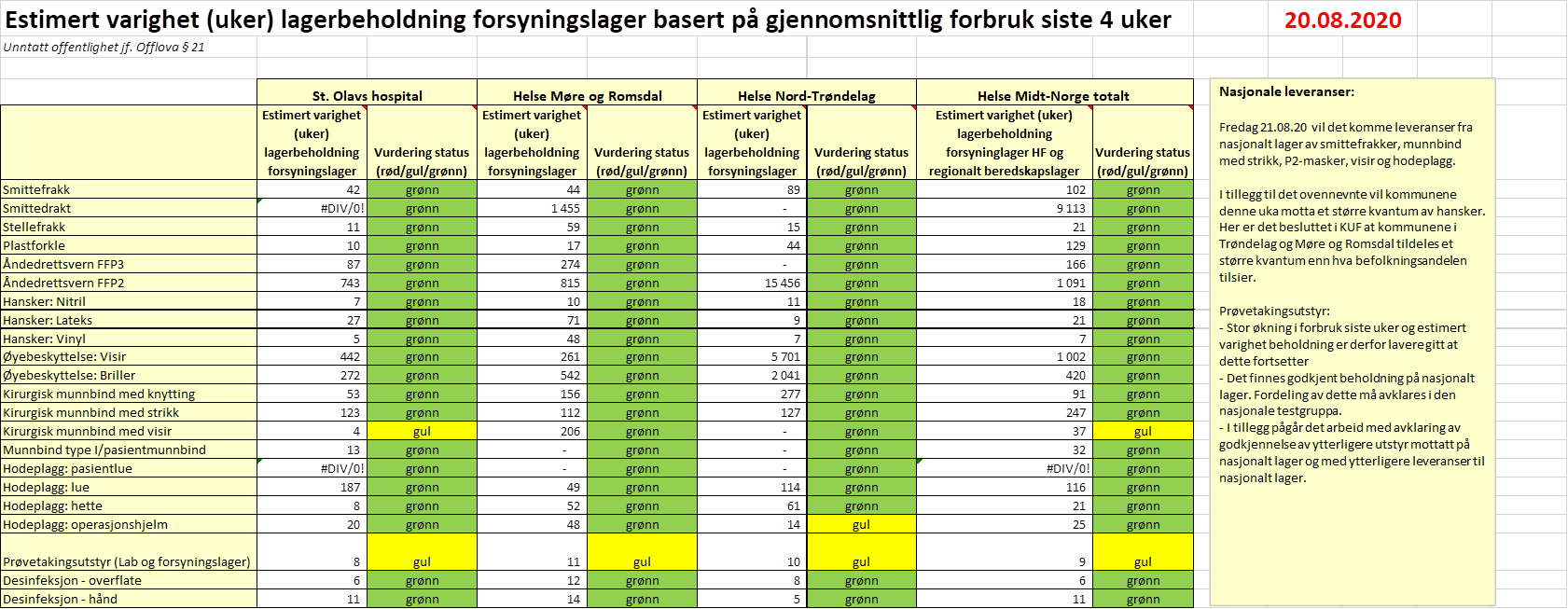